Inferência Estatística
Prof. Eduardo Bezerra
(CEFET/RJ)
ebezerra@cefet-rj.br
Teste QUi quadrado
Inferência Estatística
Tabela de contingência
3
Tabela em um formato de matriz que exibe a distribuição de frequência (multivariada) de duas variáveis. 
Fornece um resumo da inter-relação entre duas variáveis ​​e podem ajudar a encontrar interações entre elas.
[Speaker Notes: Uma tabela de contingência (também conhecida como tabulação cruzada ou tabela de referência cruzada) é um tipo de tabela em um formato de matriz que exibe a distribuição de frequência (multivariada) das variáveis. Eles são muito utilizados em pesquisa de opinião, inteligência de negócios, engenharia e pesquisa científica. Eles fornecem uma imagem básica da inter-relação entre duas variáveis ​​e podem ajudar a encontrar interações entre elas.]
Tabela de contingência - exemplo
4
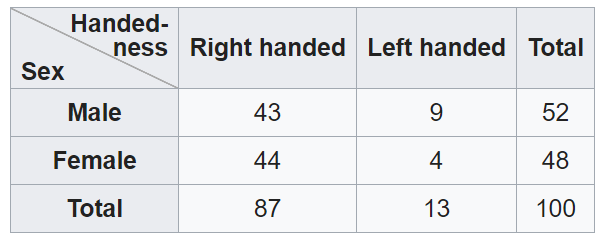 https://en.wikipedia.org/wiki/Contingency_table
[Speaker Notes: Suppose there are two variables, sex (male or female) and handedness (right or left handed). Further suppose that 100 individuals are randomly sampled from a very large population as part of a study of sex differences in handedness. A contingency table can be created to display the numbers of individuals who are male and right handed, male and left handed, female and right handed, and female and left handed. Such a contingency table is shown below.]
Teste Qui-quadrado
5
Técnica de estatística inferencial projetada para testar a existência de relações significativas entre duas variáveis ​​organizadas em uma tabela de contingência.
O qui-quadrado não requer suposições sobre a forma da distribuição da população da qual uma amostra é desenhada.
i.e., é um teste estatístico não-paramétrico.
Independência estatística
6
A independência estatística entre duas variáveis indica ausência de associação entre elas. 
Se duas variáveis são independentes, as distribuições percentuais dentro de cada célula na tabela de contingência são idênticas.
Independência estatística - exemplo
7
Considere duas variáveis:
gênero (masculino, feminino)
medo de andar sozinho de noite (sim, não).  

	Será que essas duas variáveis são estatisticamente independentes?
Independência estatística – exemplo (cont.)
8
Um cenário possível:
Medo?		Homens	Mulheres	Total
Não		83.3%		57.2%		71.1%
Sim		16.7%		42.8%		28.9%
Total		100%		100%		100%
Nesse cenário, parece haver dependência entre as duas variáveis.
Independência estatística – exemplo (cont.)
9
Outro cenário possível:
Medo?		Homens	Mulheres	Total
Não		71.1%		71.1%		71.1%
Sim		28.9%		28.9%		28.9%
Total		100%		100%		100%
Nesse cenário, parece haver independência entre as duas variáveis.
Suposições sobre a amostra
10
Para que possa ser aplicado, o teste qui-quadrado não requer suposições sobre a forma da distribuição da população da qual a amostra foi retirada.
No entanto, assim como as demais técnicas inferenciais, presume que foi realizada amostragem aleatória.
Passos para aplicação
11
Declarar as hipóteses nula e alternativa
Selecionar a amostra
Montar a tabela de contingência
Computar a estatística de teste
Tomar uma decisão e interpretar os resultados
Declaração das hipóteses
12
A hipótese de pesquisa (Ha) deve declarar que as duas variáveis ​​estejam relacionadas na população.
A hipótese nula (H0) deve afirmar que não existe associação entre as duas variáveis e, portanto, as variáveis ​​são estatisticamente independentes.
Frequências esperadas x observadas
13
Frequências esperadas (expected frequencies): frequências que seriam esperadas, se as duas variáveis fossem estatisticamente independentes.

Frequências observadas (observed frequencies): frequências efetivamente observadas na tabela de contingência.
Cálculo das frequências esperadas
14
Exemplo
fe = (total da coluna)(total da linha)
			    N
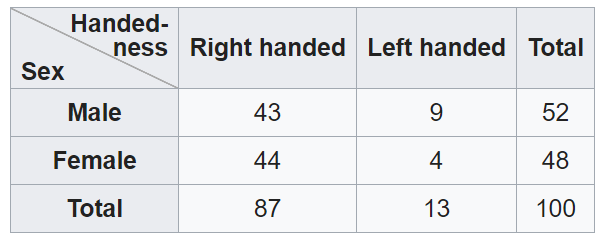 fe[Male, Right-handed] = (87 * 52) / 100
[Speaker Notes: Para obter as frequências esperadas para qualquer célula em qualquer tabulação cruzada, basta multiplicar os totais de linha e de coluna para essa célula e dividir o produto resultante pelo número total de casos na tabela (representado por N na equação acima).]
Estatística qui-quadrado
15
É a estatística de teste que resume as diferenças entre as frequências observadas (fo) e esperadas (fe) em uma tabela bivariada.
Distribuição amostral do qui-quadrado
16
Indica a probabilidade de obter valores de qui-quadrado, presumindo que não existe relação (na população) entre as duas variáveis.
As distribuições amostrais do qui-quadrado tem um parâmetro k, a qtd. de graus de liberdade.
A distribuição amostral da  não é uma única distribuição, mas sim uma família de distribuições.
[Speaker Notes: A distribuição amostral do qui-quadrado indica a probabilidade de obter valores de qui-quadrado, presumindo que não existe relação na população entre as duas variáveis.]
Distribuição amostral do qui-quadrado
17
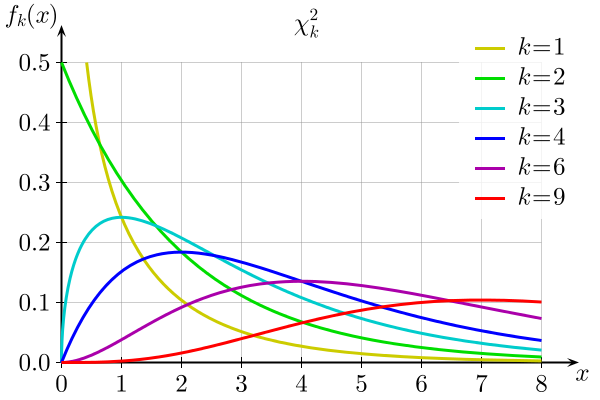 https://en.wikipedia.org/wiki/Chi-squared_distribution
Determinação do parâmetro k
18
k = (r – 1)(c – 1)
onde
		r = quantidade de linhas da tabela
		c = quantidade de colunas da tabela
Exemplo
19
Considere uma amostra de uma população que contém dados acerca de duas variáveis
hábitos de tabagismo 
nível de prática de exercícios físicos
Queremos usar o teste qui-quadrado para verificar (no nível de significância de .05) a hipótese de que essas duas variáveis são independentes.
http://www.r-tutor.com/elementary-statistics/goodness-fit/chi-squared-test-independence
Exemplo
20
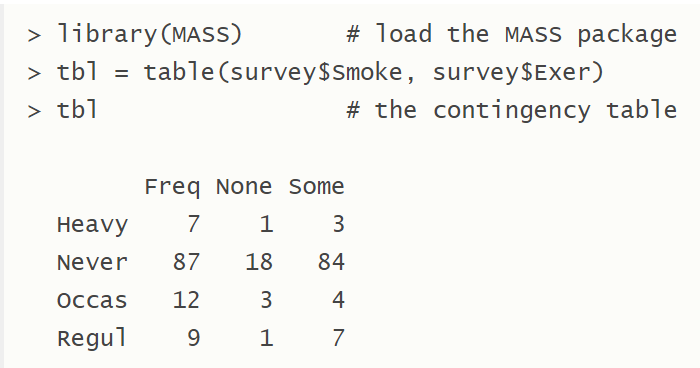 [Speaker Notes: O pacote MASS foi construído para dar suporte ao material do livro a seguir: Venables and Ripley, "Modern Applied Statistics with S" (4th edition, 2002).

Uma de suas tabelas, survey, contém dados sobre hábitos de fumo e de atividades físicas de alguns estudantes.

O comando table constrói a tabela de contingências para duas variáveis dadas.]
Exemplo (cont.)
21
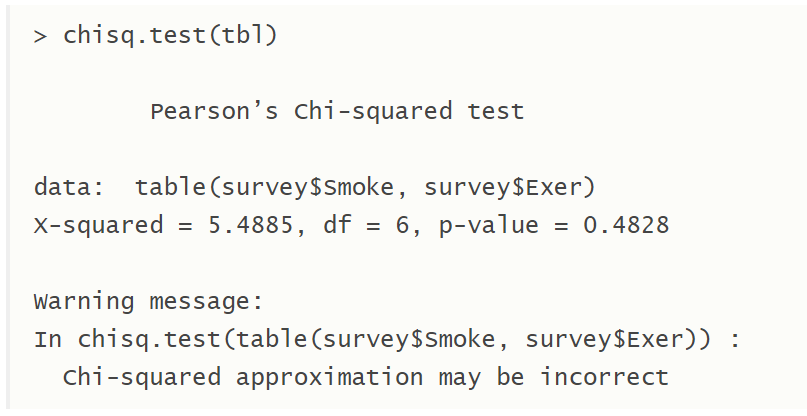 Exemplo (cont.)
22
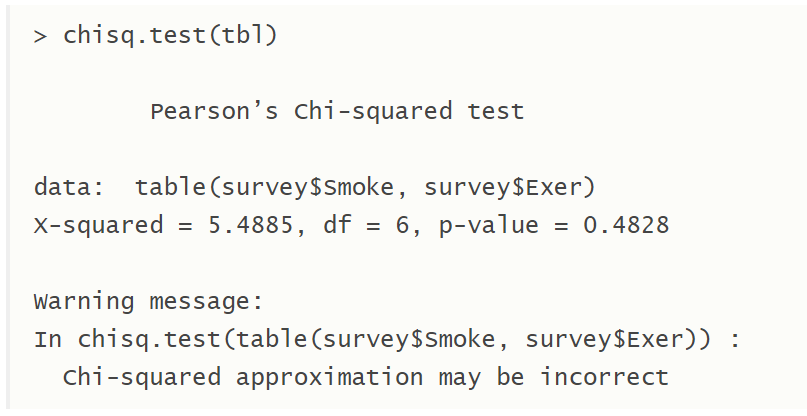 Porque o valor de p = 0,4828 é maior que o nível de significância de 0,05, não rejeitamos a hipótese nula de que o hábito de fumar seja independente do nível de exercício dos alunos.
[Speaker Notes: The warning message found in the solution above is due to the small cell values in the contingency table.]
Exemplo (cont.)
23
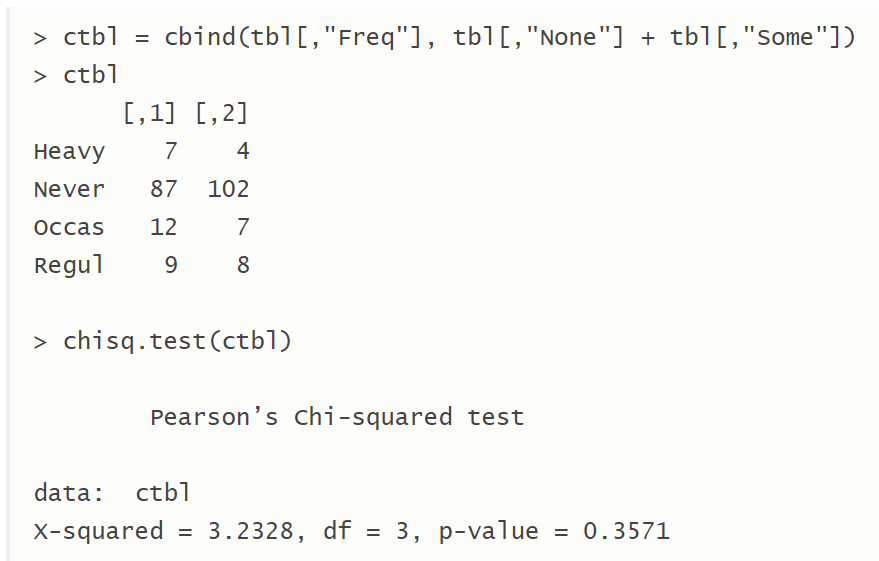 [Speaker Notes: To avoid such warning, we combine the second and third columns of tbl, and save it in a new table named ctbl. Then we apply the chisq.test function against ctbl instead.]
Exercício
24
Realize o exercício anterior utilizando as fórmulas fornecidas nesta apresentação (i.e., sem utilizar a função chisq.test).